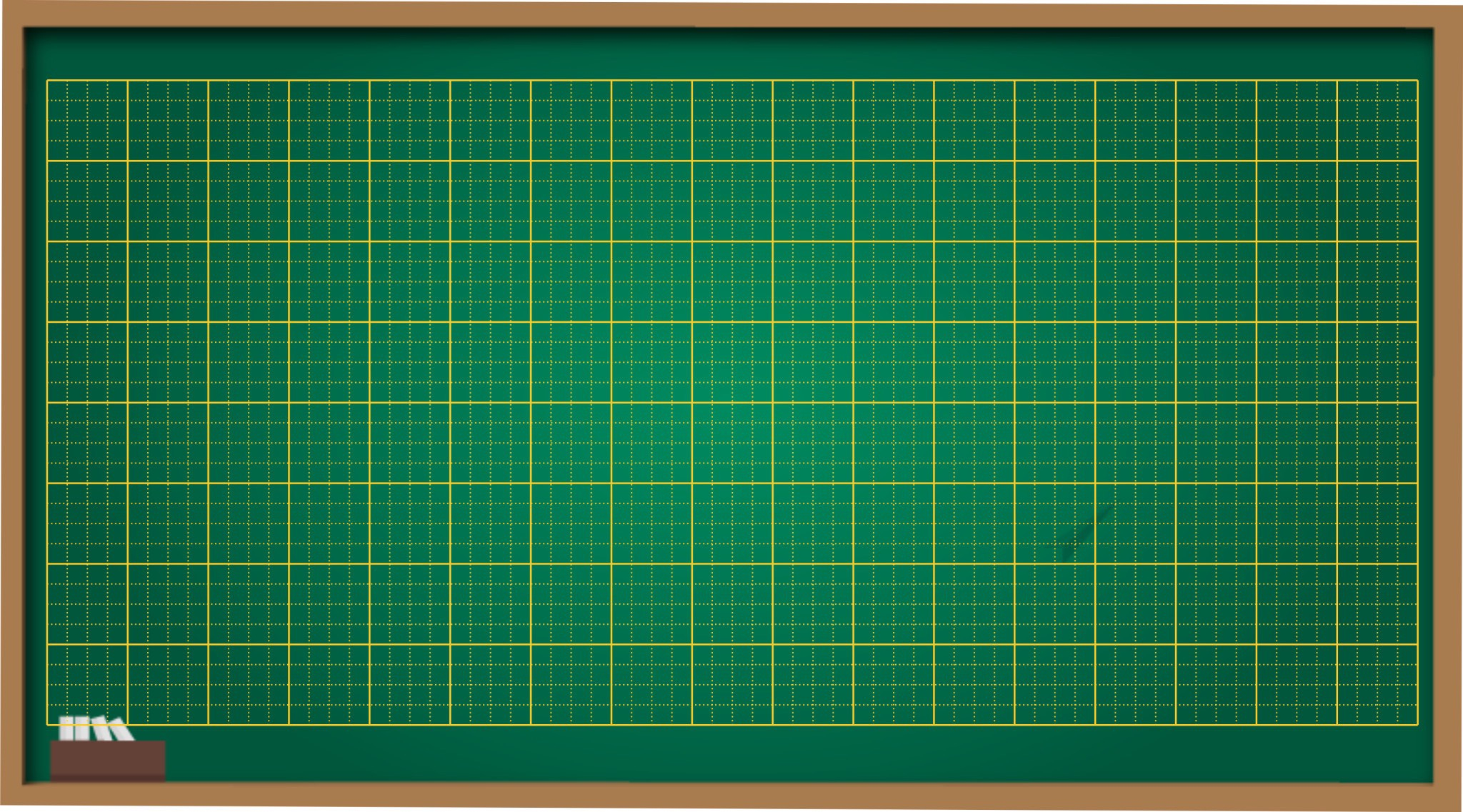 Thứ Ba, ngày 21 tháng 1 năm 2025
Toán
Bài 38: Thừa số, tích (Tiết 1)
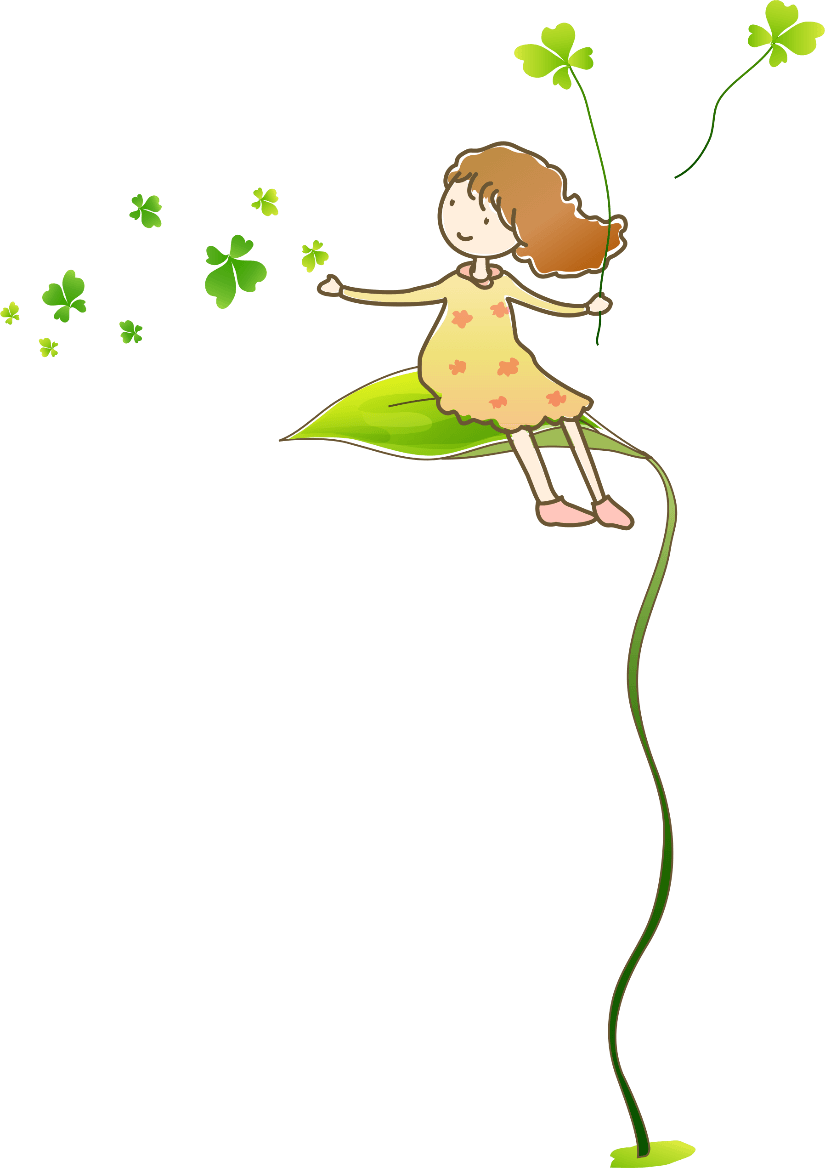 KHÁM PHÁ
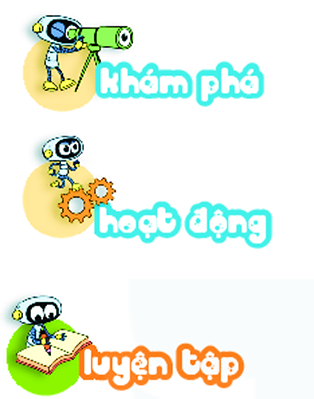 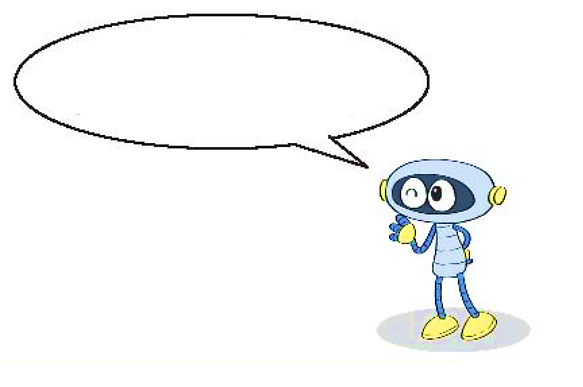 Có tất cả 
bao nhiêu con cá?
3
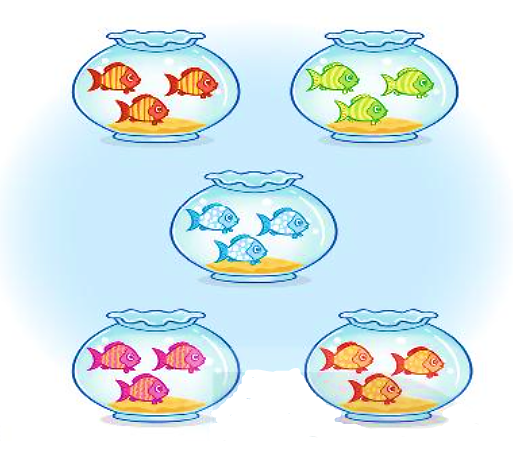 5
=
15
3
Có tất cả 15 con cá.
2
1
3
Tích
Thừa số
Thừa số
5
4
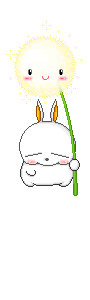 HOẠT ĐỘNG
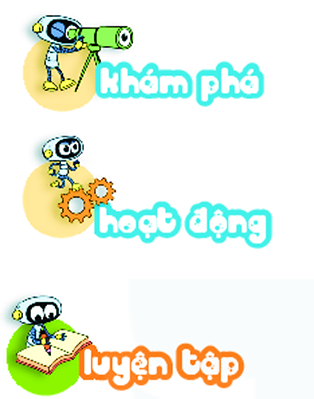 ?
Số
1
6
5
4
4
3
2
20
18
8
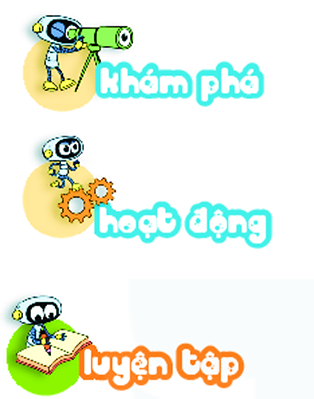 2
a) Trong mỗi nhóm hình có tất cả bao nhiêu chấm tròn?
?
Số
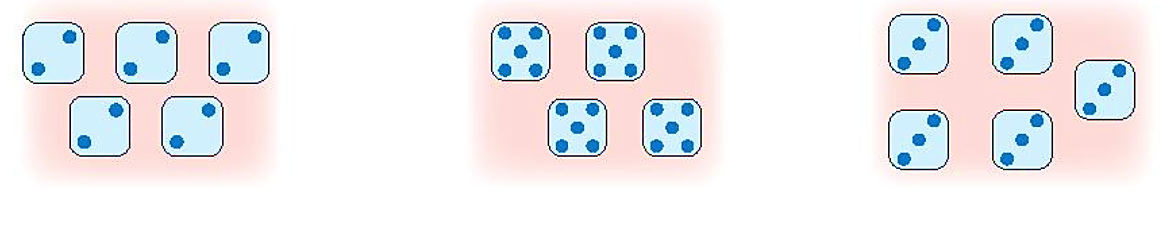 20
4
15
5
5
3
b)
?
?
?
?
?
?
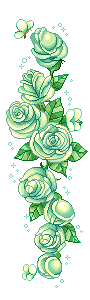 3
5
5
4
15
20
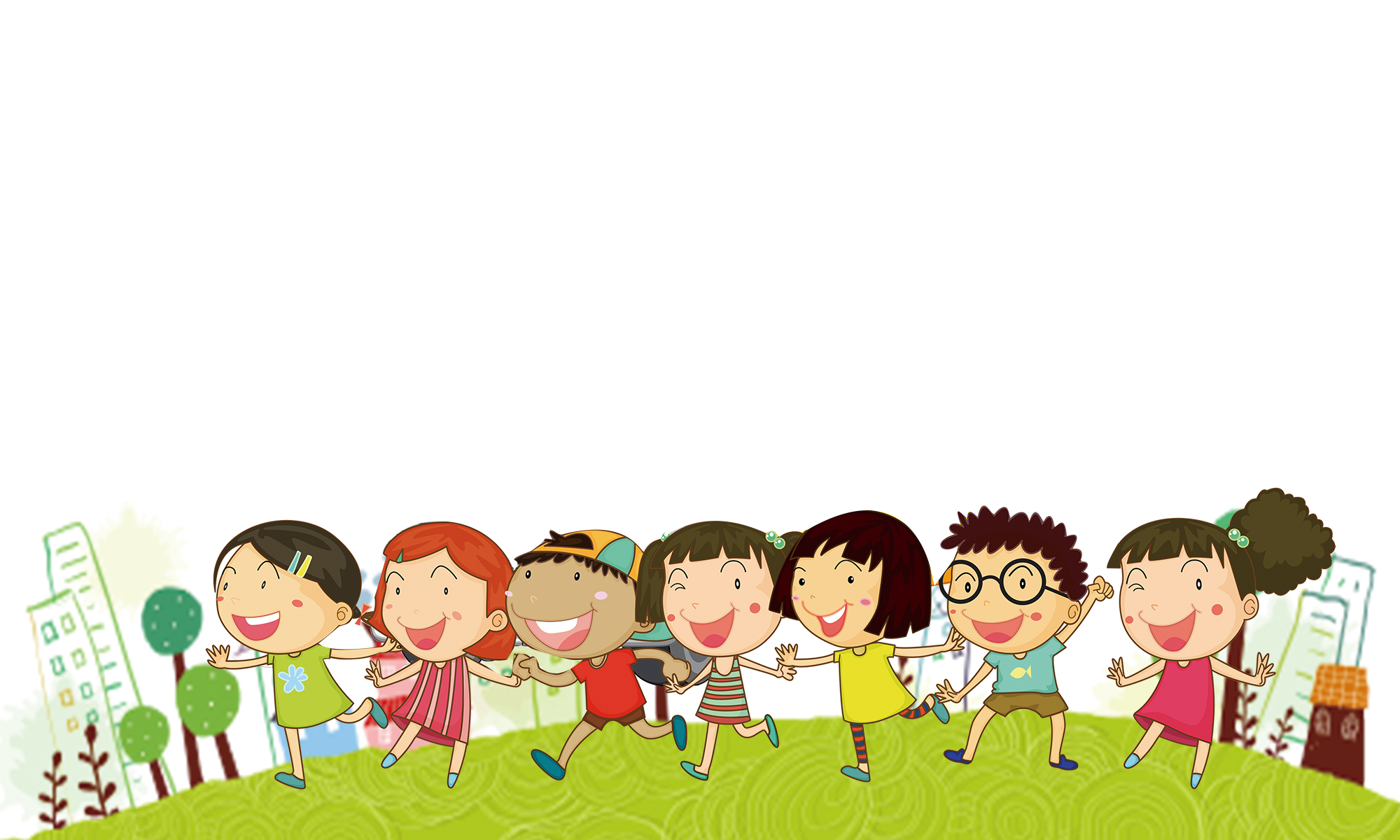 CỦNG CỐ KIẾN THỨC